COMUNICAÇÃO 
ORAL (OU OFICINA OU MINICURSO)
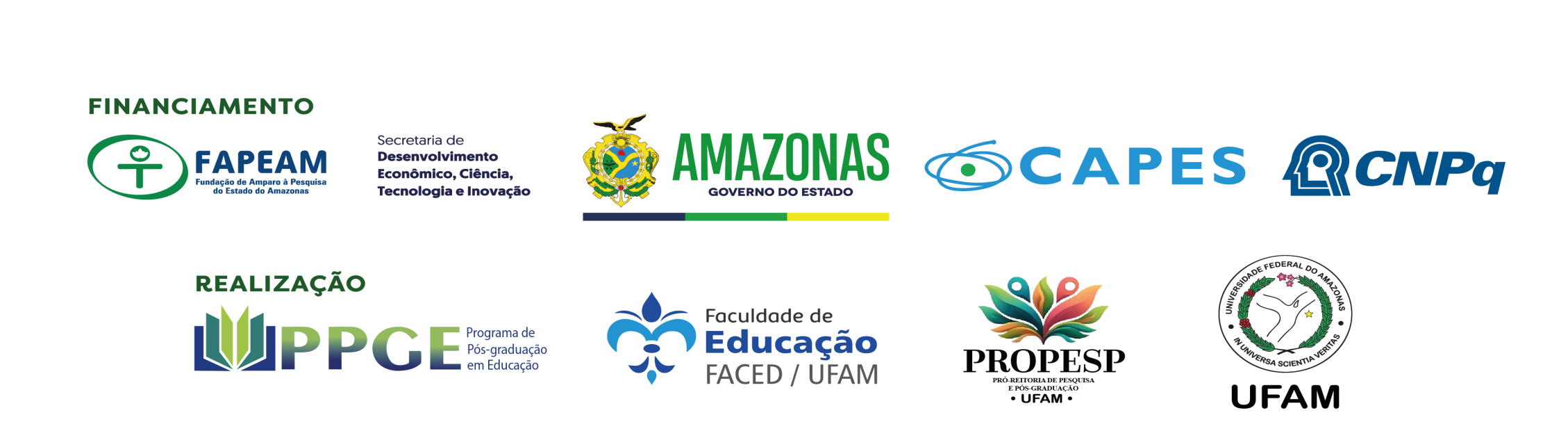 AUTORES/AS E COAUTORES/AS
 (NOMES, TITULAÇÃO E VINCULAÇÃO INSTITUCIONAL);
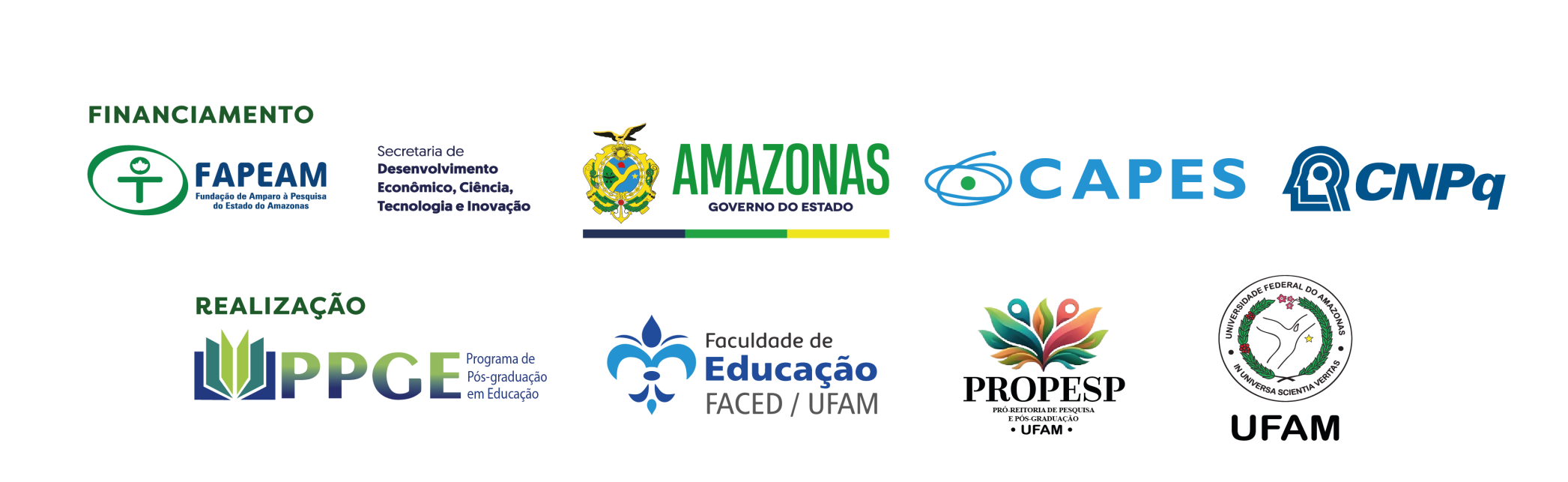 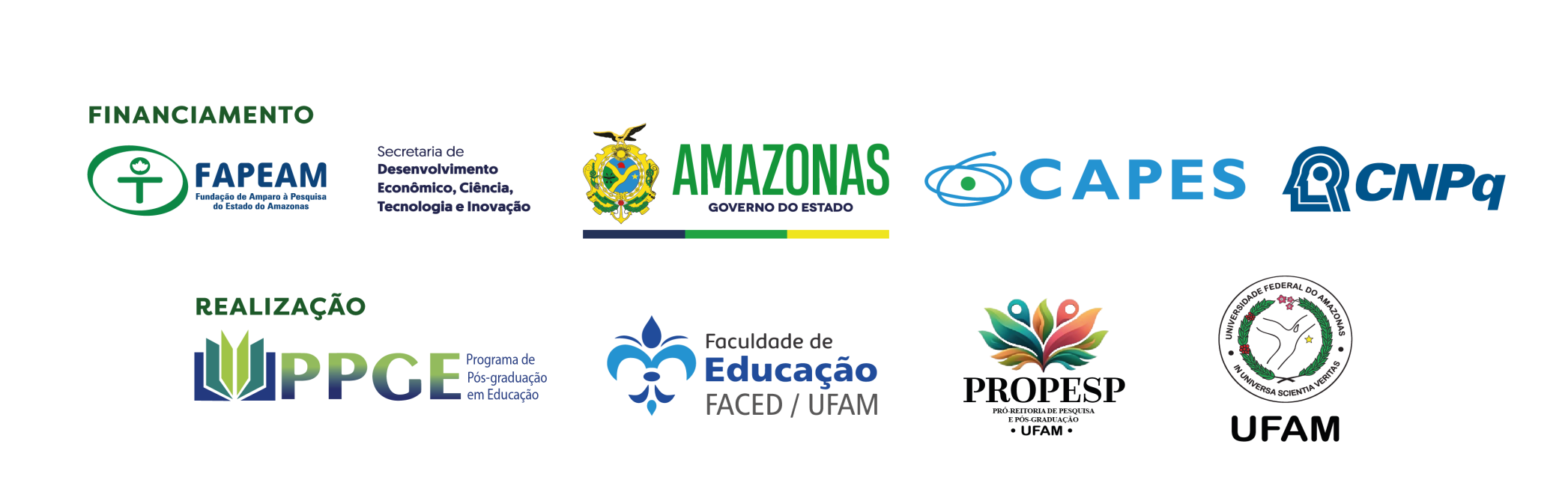 TÍTULO DO TRABALHO: xxxxxxxxxxxxxxx
GTs Temáticos (OU
Salão dos Egressos)
Selecionar qual seu GT, se temático ou salão dos egressos, excluir os demais dados não necessários.

GT 1 – Educação, Estado e Sociedade na Amazônia.
GT 2 – Educação, Interculturalidade e Desenvolvimento Humano na Amazônia. 
GT 3 – Educação Inclusiva, Educação Especial e Direitos Humanos na Amazônia.
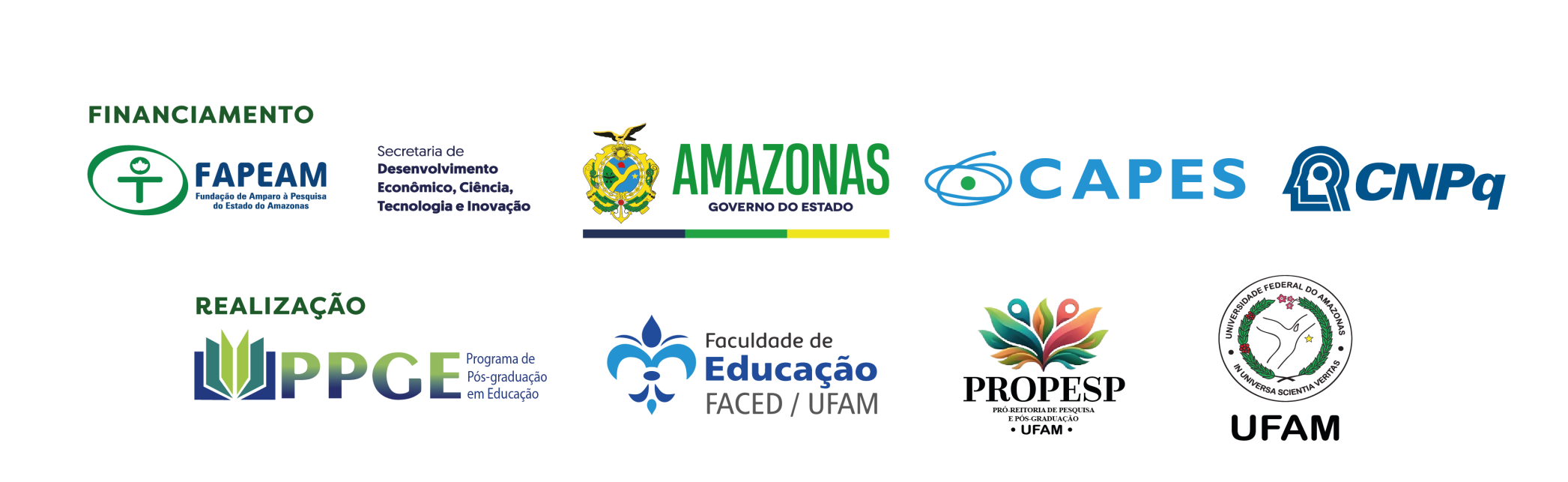 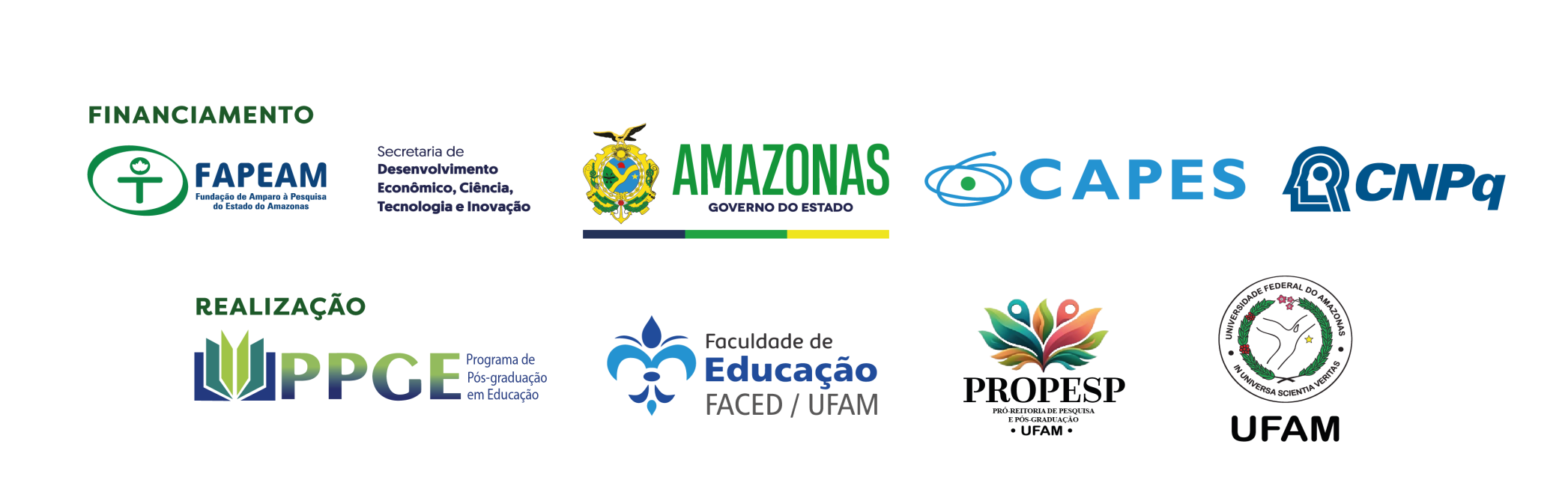 RESUMO
Acima faz parte do livro Meu Quintal é maior do que o mundo, de Manoel de Barros, 2015, uma antologia que reúne vários poemas do autor ao longo de sua trajetória. Nesta obra, os neologismos, a natureza, a criança, o homem, os rios, os pássaros, os andarilhos e as invenções são apenas alguns elementos que comparecem e formam versos singulares. É desta matéria que é feito este trabalho: temas, ciências, debate, políticas públicas, poder, governo, exercício docente ... pois um currículo “é um composto heterogêneo constituído por matérias díspares e de naturezas distintas; por saberes diversos e com capacidades variadas; por sentidos múltiplos e com inúmeras possibilidades”. (PARAÍSO, 2010, p. 153). Acima faz parte do livro Meu Quintal é maior do que o mundo, de Manoel de Barros, 2015, uma antologia que reúne vários poemas do autor ao longo de sua trajetória. Nesta obra, os neologismos, a natureza, a criança, o homem, os rios, os pássaros, os andarilhos e as invenções são apenas alguns elementos que comparecem e formam versos singulares.
PALAVRAS-CHAVE: natureza; criança; políticas públicas.
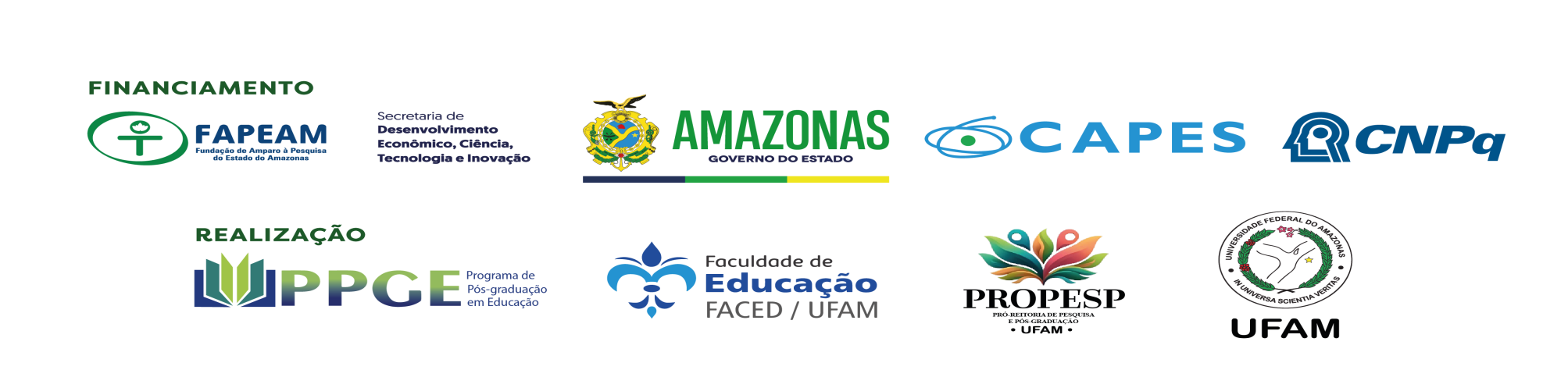 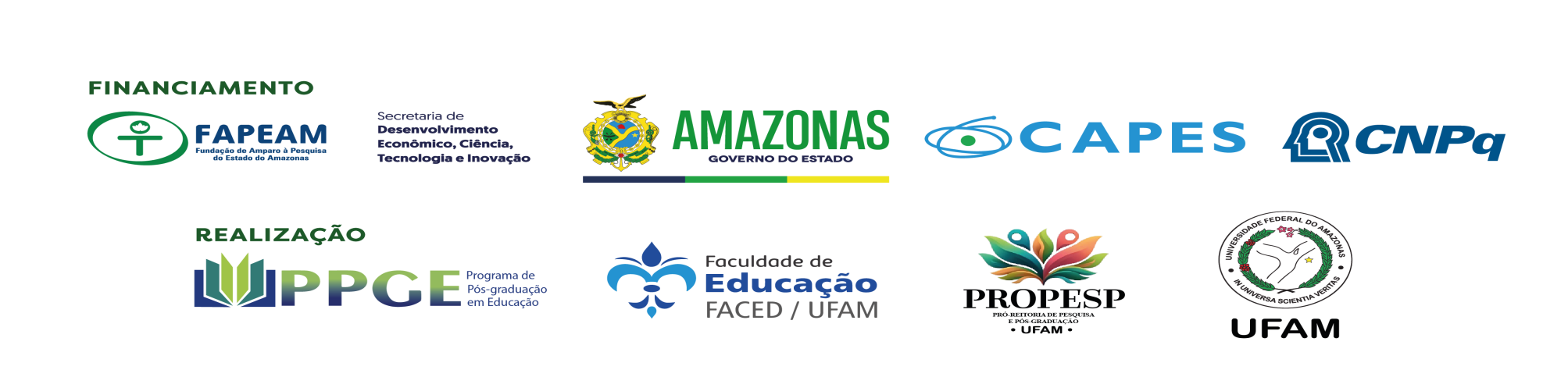 INTRODUÇÃO
Acima faz parte do livro Meu Quintal é maior do que o mundo, de Manoel de Barros, 2015, uma antologia que reúne vários poemas do autor ao longo de sua trajetória. Nesta obra, os neologismos, a natureza, a criança, o homem, os rios, os pássaros, os andarilhos e as invenções são apenas alguns elementos que comparecem e formam versos singulares.

É desta matéria que é feito este trabalho: temas, ciências, debate, políticas públicas, poder, governo, exercício docente ... pois um currículo “é um composto heterogêneo constituído por matérias díspares e de naturezas distintas; por saberes diversos e com capacidades variadas; por sentidos múltiplos e com inúmeras possibilidades”. (PARAÍSO, 2010, p. 153)
Acima faz parte do livro Meu Quintal é maior do que o mundo, de Manoel de Barros, 2015, uma antologia que reúne vários poemas do autor ao longo de sua trajetória. Nesta obra, os neologismos, a natureza, a criança, o homem, os rios, os pássaros, os andarilhos e as invenções são apenas alguns elementos que comparecem e formam versos singulares.

É desta matéria que é feito este trabalho: temas, ciências, debate, políticas públicas, poder, governo, exercício docente ... pois um currículo “é um composto heterogêneo constituído por matérias díspares e de naturezas distintas; por saberes diversos e com capacidades variadas; por sentidos múltiplos e com inúmeras possibilidades”. (PARAÍSO, 2010, p. 153)
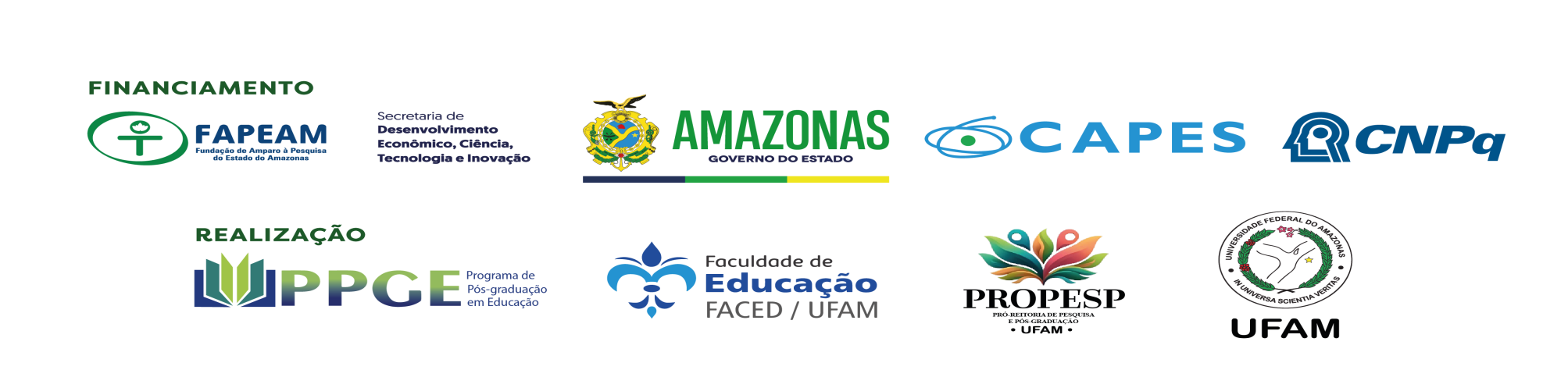 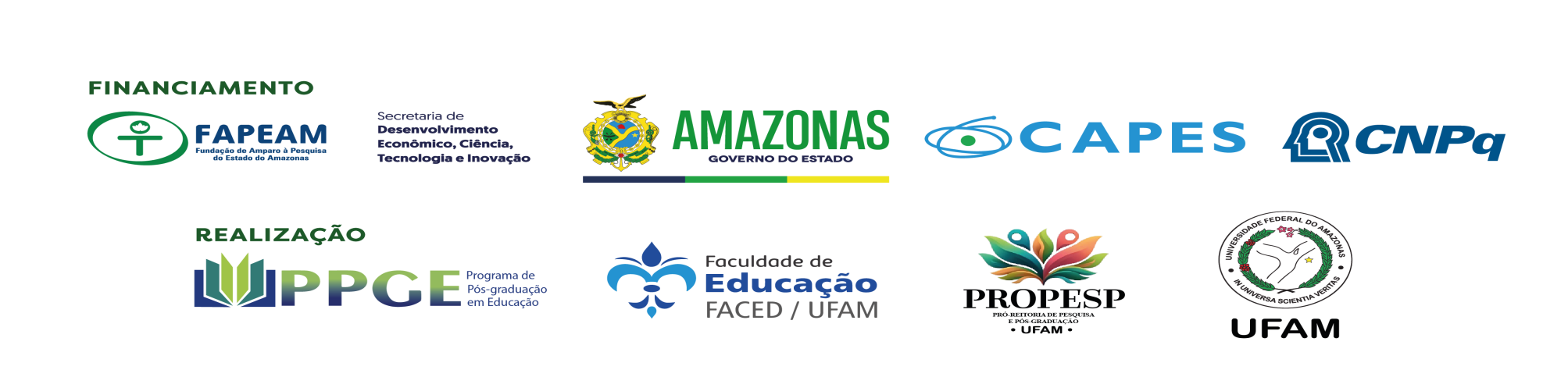 METODOLOGIA
Acima faz parte do livro Meu Quintal é maior do que o mundo, de Manoel de Barros, 2015, uma antologia que reúne vários poemas do autor ao longo de sua trajetória. Nesta obra, os neologismos, a natureza, a criança, o homem, os rios, os pássaros, os andarilhos e as invenções são apenas alguns elementos que comparecem e formam versos singulares.

É desta matéria que é feito este trabalho: temas, ciências, debate, políticas públicas, poder, governo, exercício docente ... pois um currículo “é um composto heterogêneo constituído por matérias díspares e de naturezas distintas; por saberes diversos e com capacidades variadas; por sentidos múltiplos e com inúmeras possibilidades”. (PARAÍSO, 2010, p. 153)
Acima faz parte do livro Meu Quintal é maior do que o mundo, de Manoel de Barros, 2015, uma antologia que reúne vários poemas do autor ao longo de sua trajetória. Nesta obra, os neologismos, a natureza, a criança, o homem, os rios, os pássaros, os andarilhos e as invenções são apenas alguns elementos que comparecem e formam versos singulares.

É desta matéria que é feito este trabalho: temas, ciências, debate, políticas públicas, poder, governo, exercício docente ... pois um currículo “é um composto heterogêneo constituído por matérias díspares e de naturezas distintas; por saberes diversos e com capacidades variadas; por sentidos múltiplos e com inúmeras possibilidades”. (PARAÍSO, 2010, p. 153)
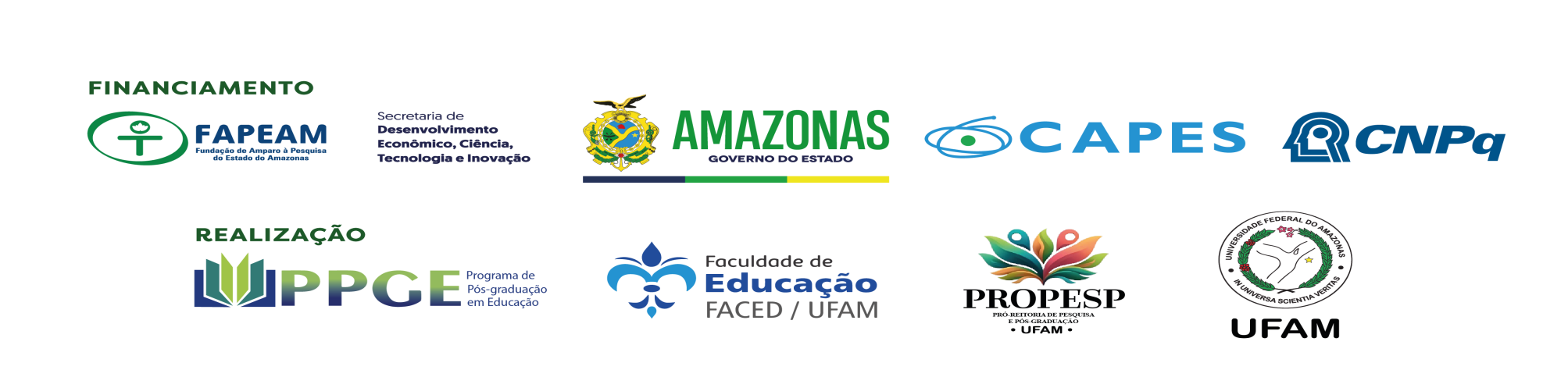 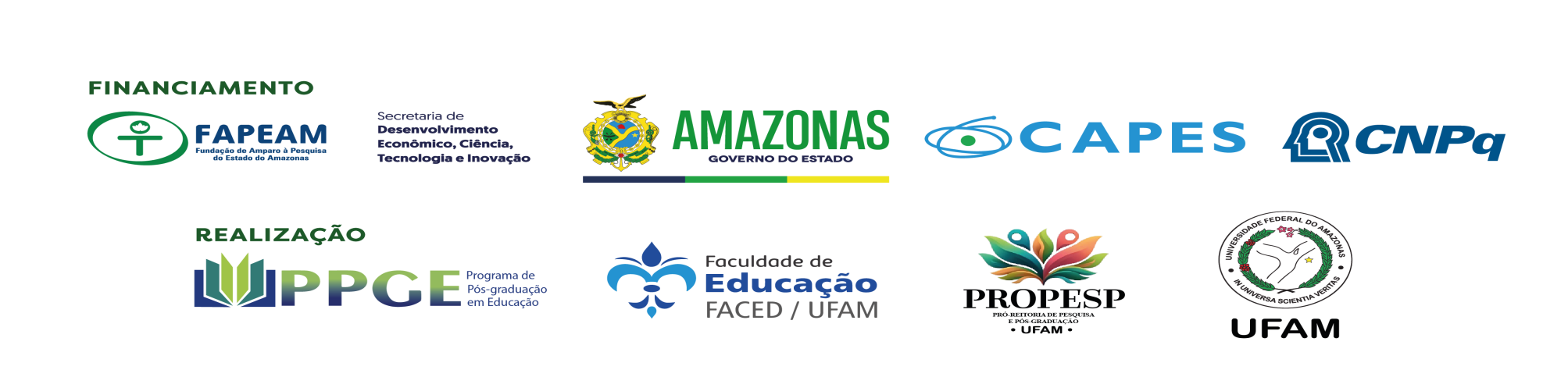 DISCUSSÃO
Acima faz parte do livro Meu Quintal é maior do que o mundo, de Manoel de Barros, 2015, uma antologia que reúne vários poemas do autor ao longo de sua trajetória. Nesta obra, os neologismos, a natureza, a criança, o homem, os rios, os pássaros, os andarilhos e as invenções são apenas alguns elementos que comparecem e formam versos singulares.

É desta matéria que é feito este trabalho: temas, ciências, debate, políticas públicas, poder, governo, exercício docente ... pois um currículo “é um composto heterogêneo constituído por matérias díspares e de naturezas distintas; por saberes diversos e com capacidades variadas; por sentidos múltiplos e com inúmeras possibilidades”. (PARAÍSO, 2010, p. 153)

A democratização da Ciência nos parece um imperativo ético, uma vez que é o conhecimento científico quem responde pela tomada de decisões políticas que orientam nossas práticas sociais, a despeito de outras formas de compreender e explicar o mundo a Ciência é o saber legitimado pela maioria das pessoas na sociedade em que vivemos.
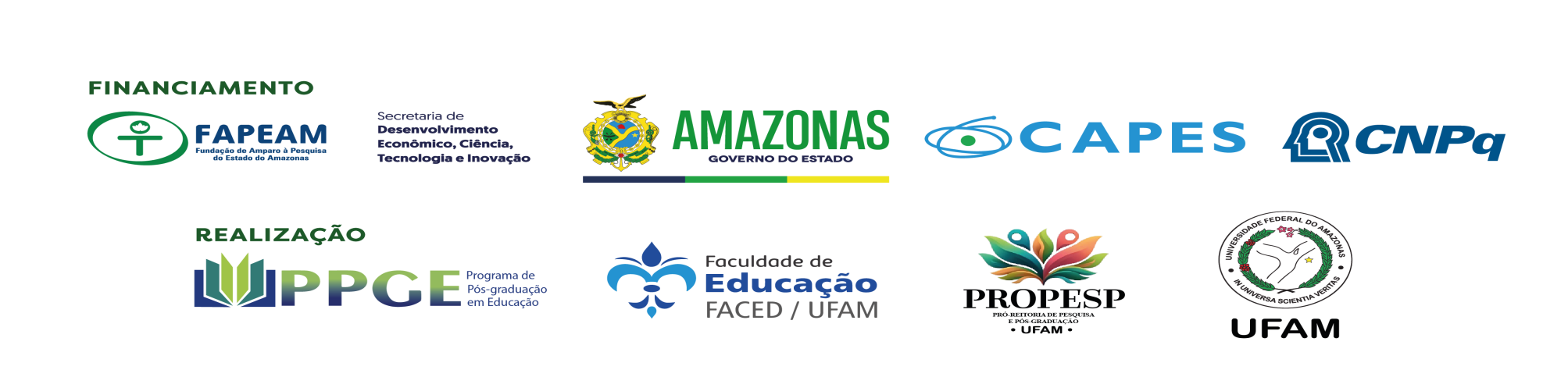 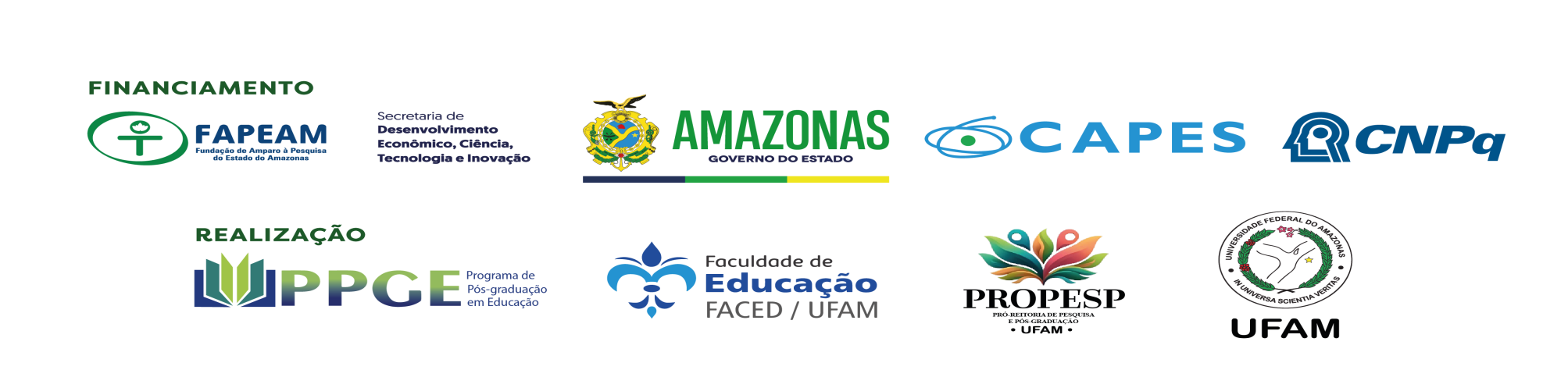 CONCLUSÕES
Ensino E Aprendizagem De Conceitos E Processos Científicos.
Acima faz parte do livro Meu Quintal é maior do que o mundo, de Manoel de Barros, 2015, uma antologia que reúne vários poemas do autor ao longo de sua trajetória. Nesta obra, os neologismos, a natureza, a criança, o homem, os rios, os pássaros, os andarilhos e as invenções são apenas alguns elementos que comparecem e formam versos singulares.

É desta matéria que é feito este trabalho: temas, ciências, debate, políticas públicas, poder, governo, exercício docente ... pois um currículo “é um composto heterogêneo constituído por matérias díspares e de naturezas distintas; por saberes diversos e com capacidades variadas; por sentidos múltiplos e com inúmeras possibilidades”. (PARAÍSO, 2010, p. 153)
REFERÊNCIAS
XXXXXX, Xnnnnnnn. Amkklpplllççççnnn. 2024.



XXXXXX, Xnnnnnnn. Amkklpplllççççnnn. 2024.



XXXXXX, Xnnnnnnn. Amkklpplllççççnnn. 2024.